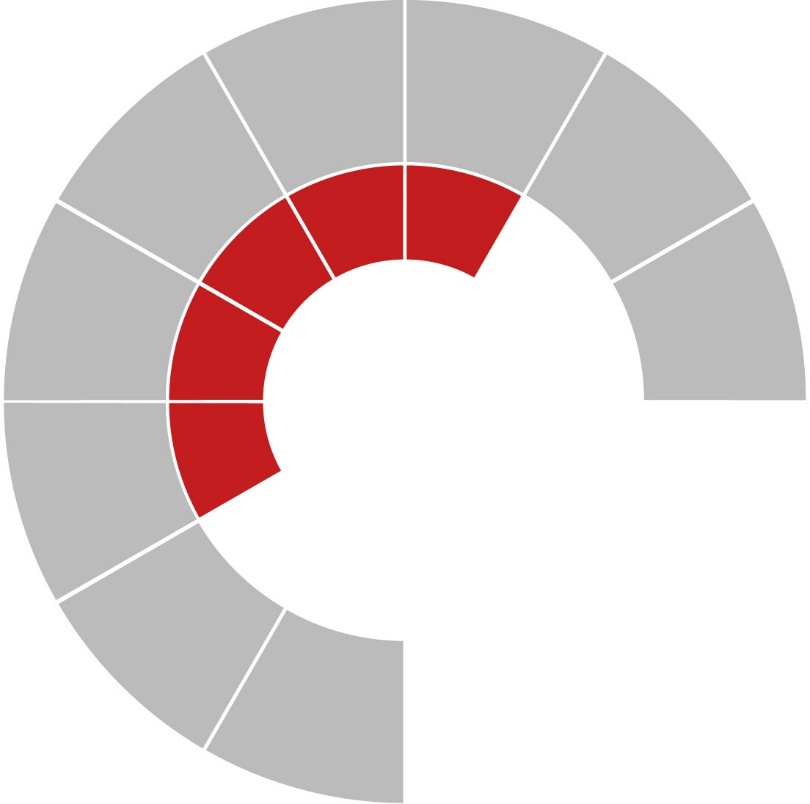 Bílovecká nemocnice, a.s.
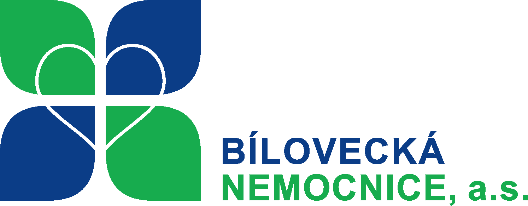 Zpracoval(a): Kamila Polkorabová, Dis.
Datum: 16. 12. 2022
nemocnice se nachází na kraji města Bílovec, který čítá společně s okolními obcemi na 7000 obyvatel
pro svou polohu a spádovost má dostupnost asi pro 40 000 obyvatel z celého okolí
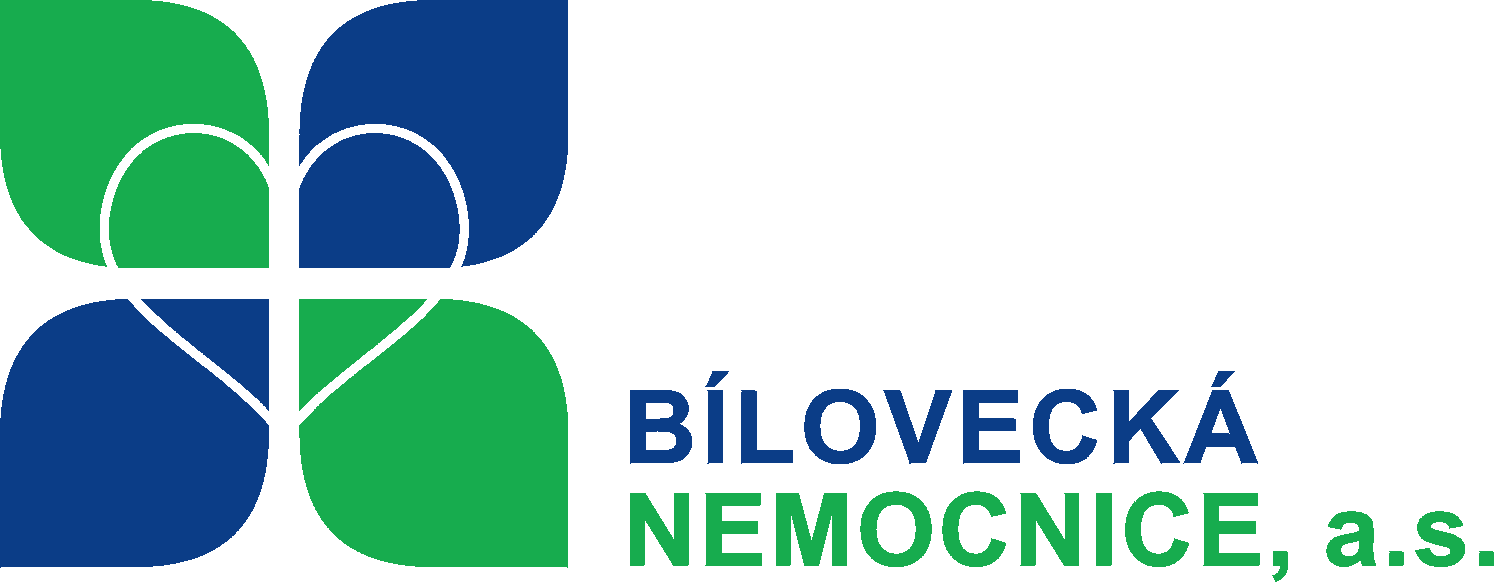 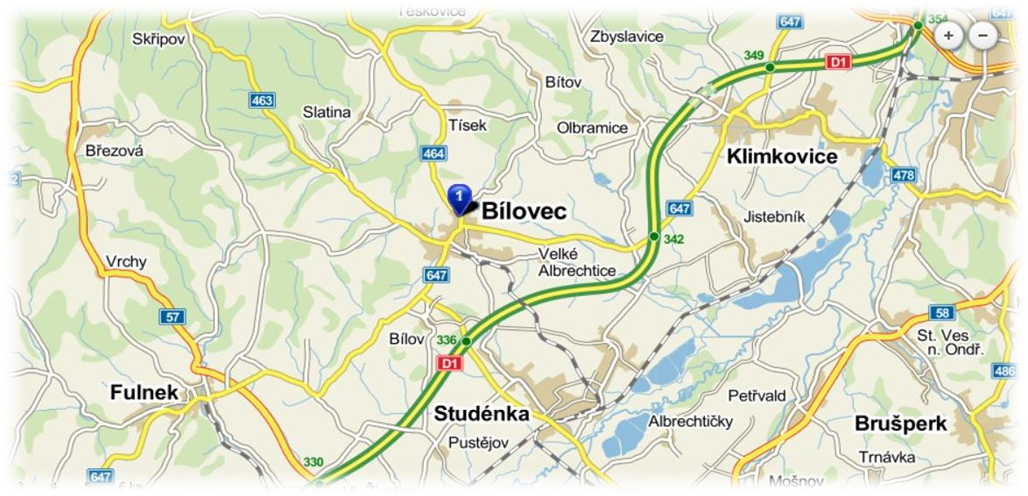 Areál nemocnice
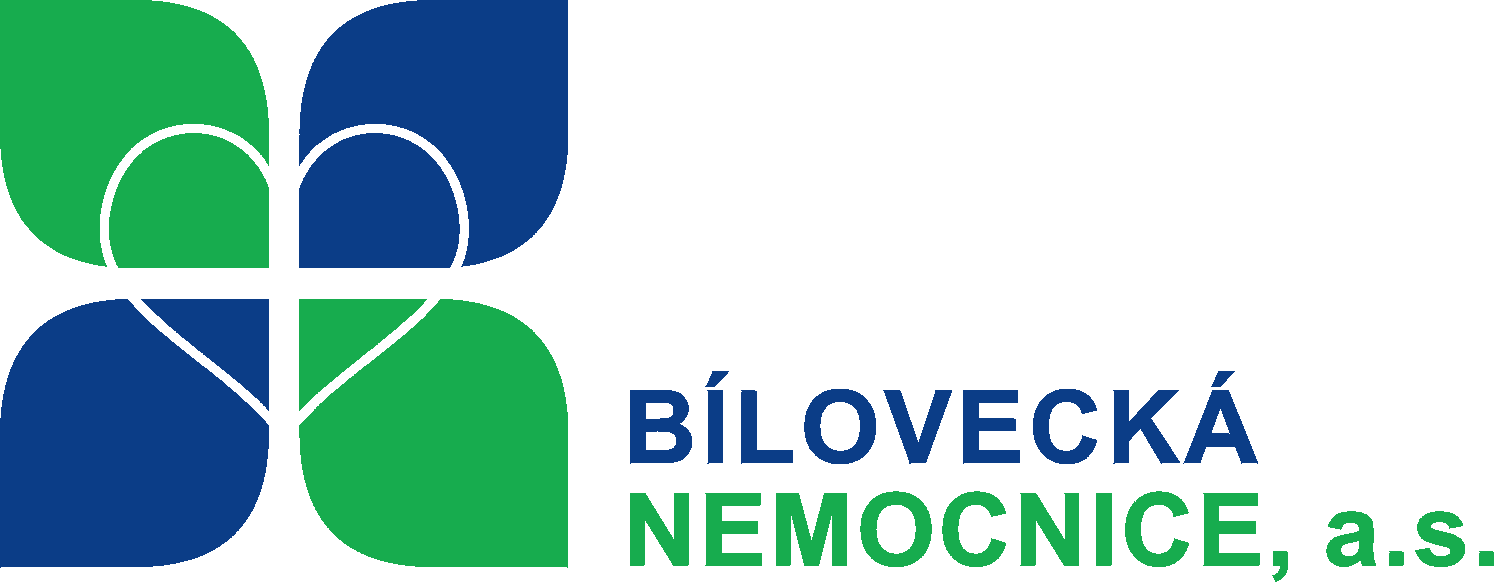 Základní údaje
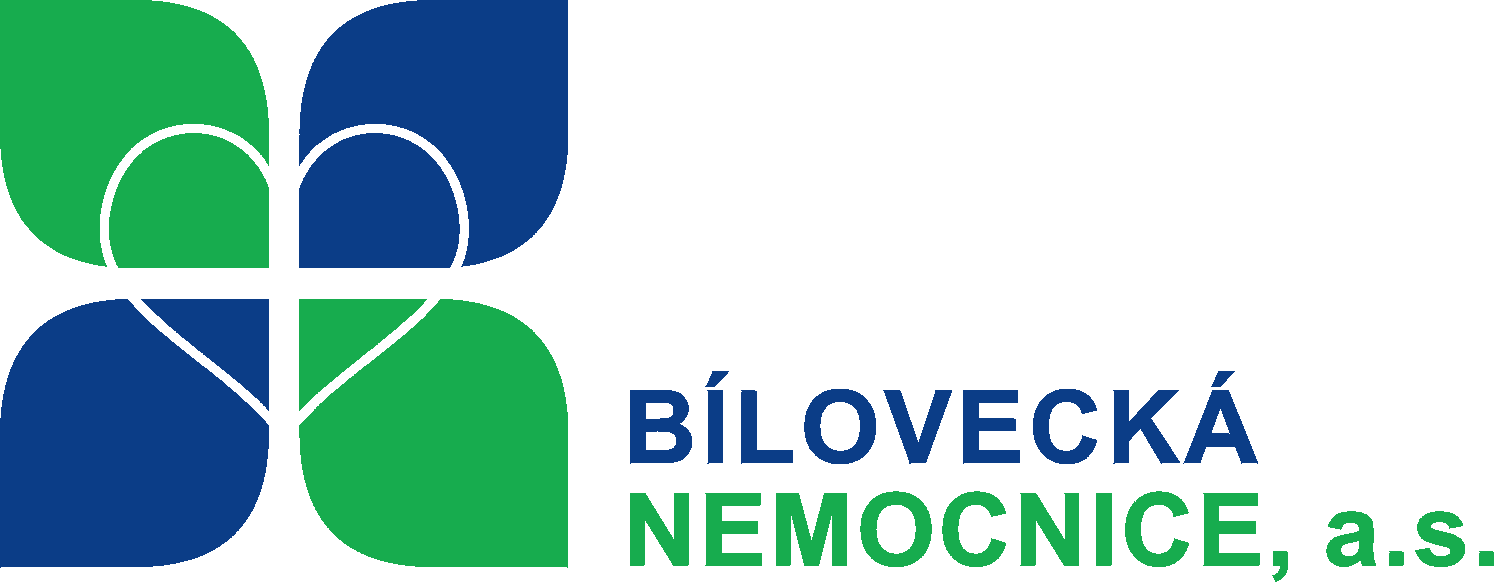 zakladatelem společnosti je Moravskoslezský kraj, který je rovněž jediným akcionářem
nemocnice disponuje vlastním stravovacím provozem a úklidem
poskytovanou zdravotní péči můžeme rozdělit na část ambulantní a část lůžkovou. Obě části mají pohotovostní nepřetržitý provoz, který má plně k dispozici laboratorní a rentgenové služby
nemocnice má více než stoletou tradici (založena v roce 1898)
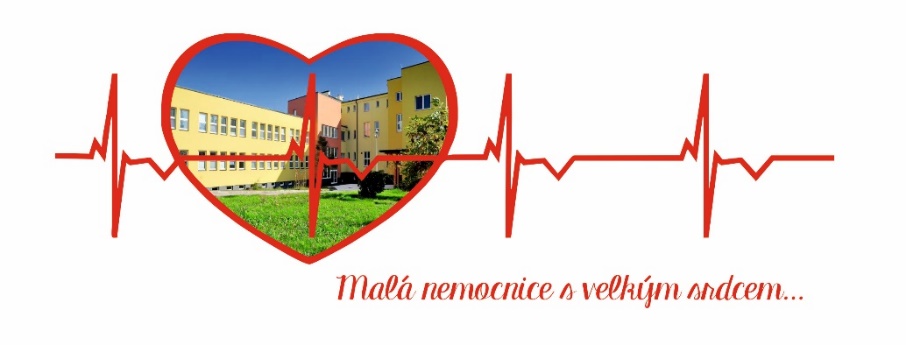 Organizační struktura
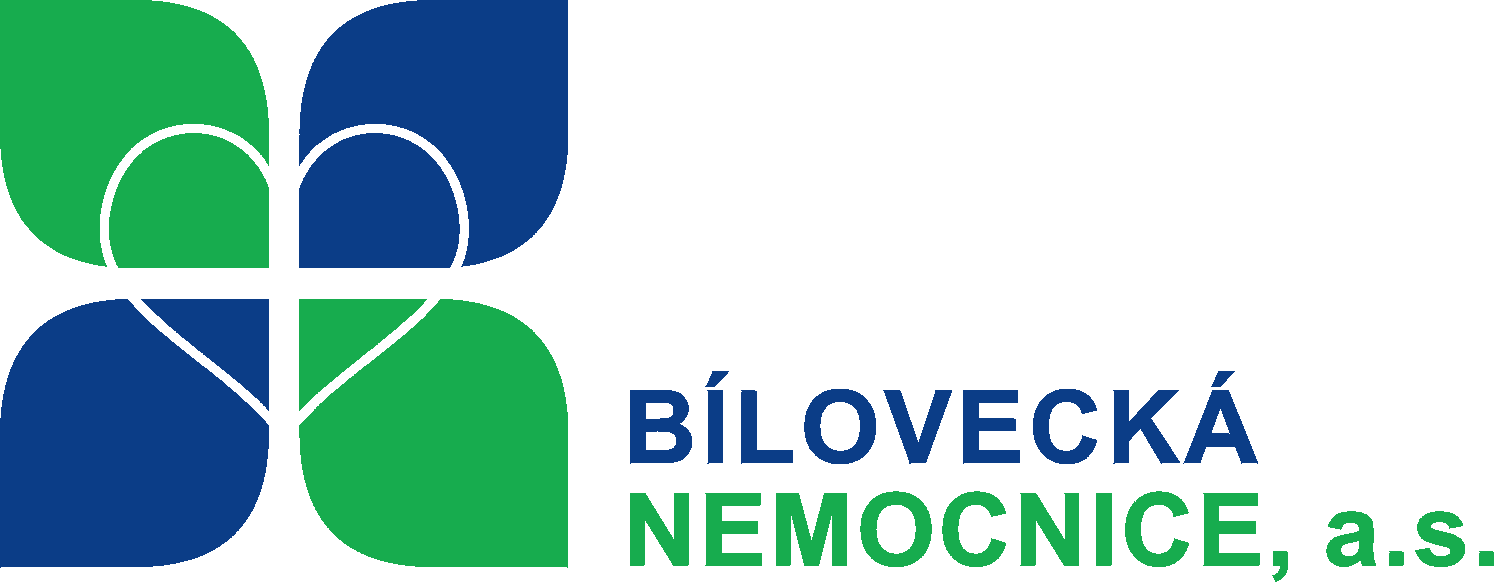 Chirurgické oddělení a ambulance
Interní oddělení a ambulance
Multioborová jednotka intenzivní péče
Oddělení následné péče
Anesteziologické a resuscitační ambulance
Rehabilitační oddělení
Radiodiagnostické oddělení
Externí zdravotnické subjekty
B-Braun Medical s.r.o.
FEMLINE s.r.o. 
Ambulance klinického psychologa
Zubní ambulance
Laboratoře AGEL a.s.
Bílovecká nemocnice, a.s. provozuje celkem 130 lůžek, z toho je 50 lůžek akutní péče a 80 lůžek péče následné
na všech jednotkách je k dispozici centrální rozvod kyslíku ke každému lůžku
samozřejmostí je i vybavení pokoje TV přijímačem a WIFI
všechny budovy jsou propojeny spojovací chodbou, která umožňuje komfortní přesuny pacientů
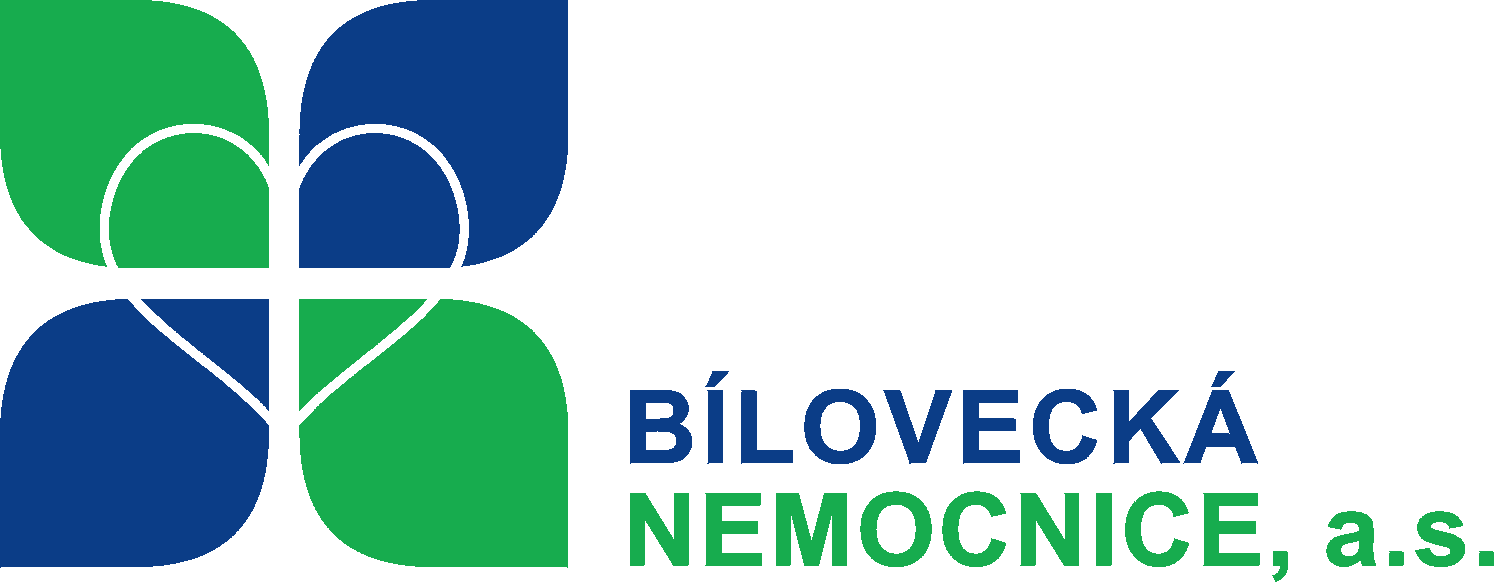 Chirurgické obory
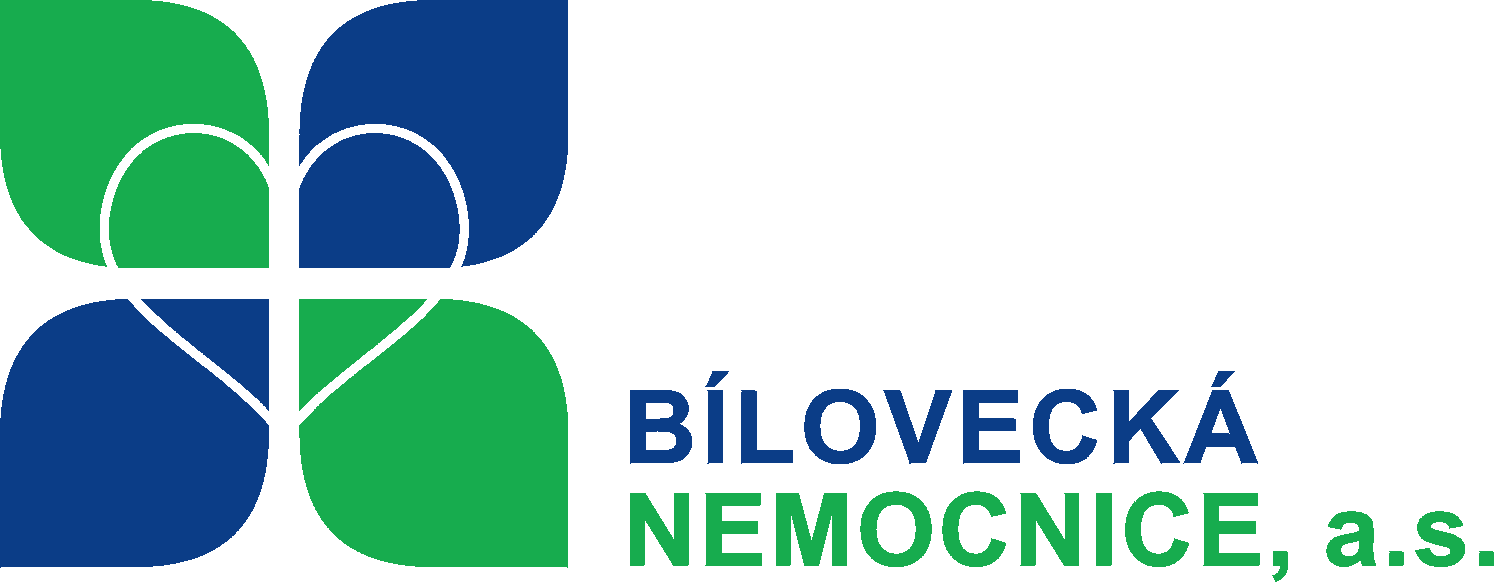 Klasická břišní chirurgie
Laparoskopické operace
Operace žilního systému
Komplexní spektrum traumatologie
Jednodenní chirurgie
Centrální sterilizace
Ambulance chronických ran
Multioborová jednotka intenzivní péče
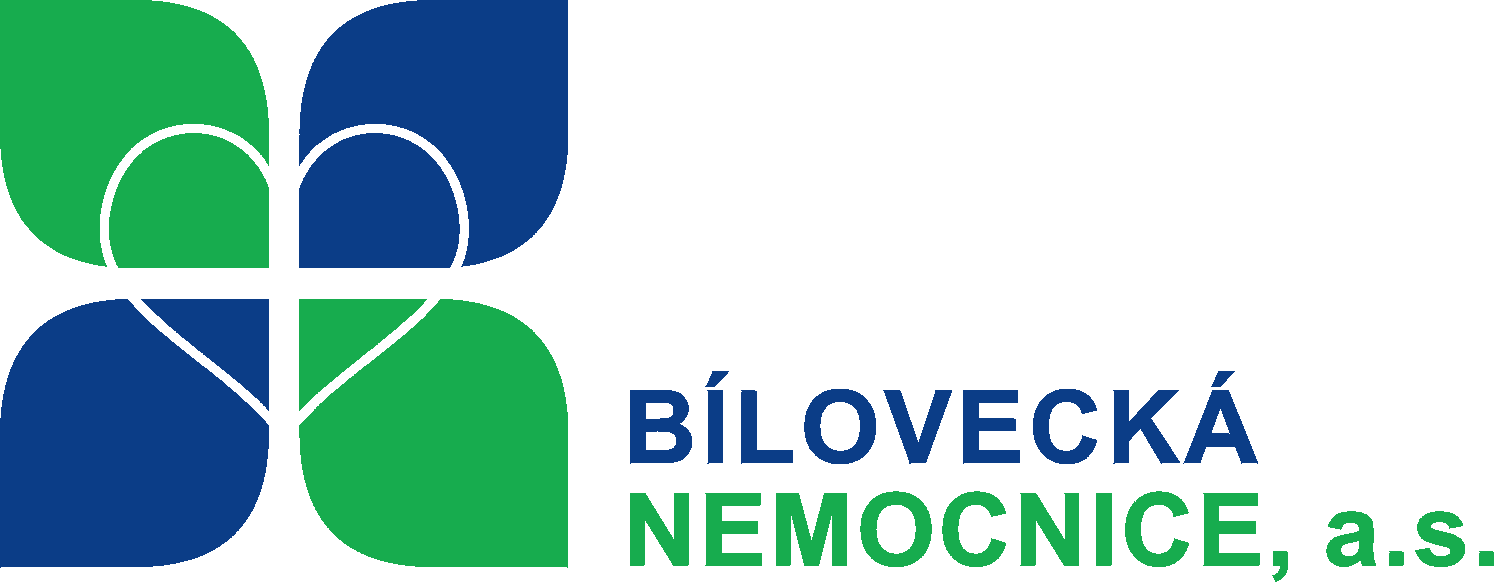 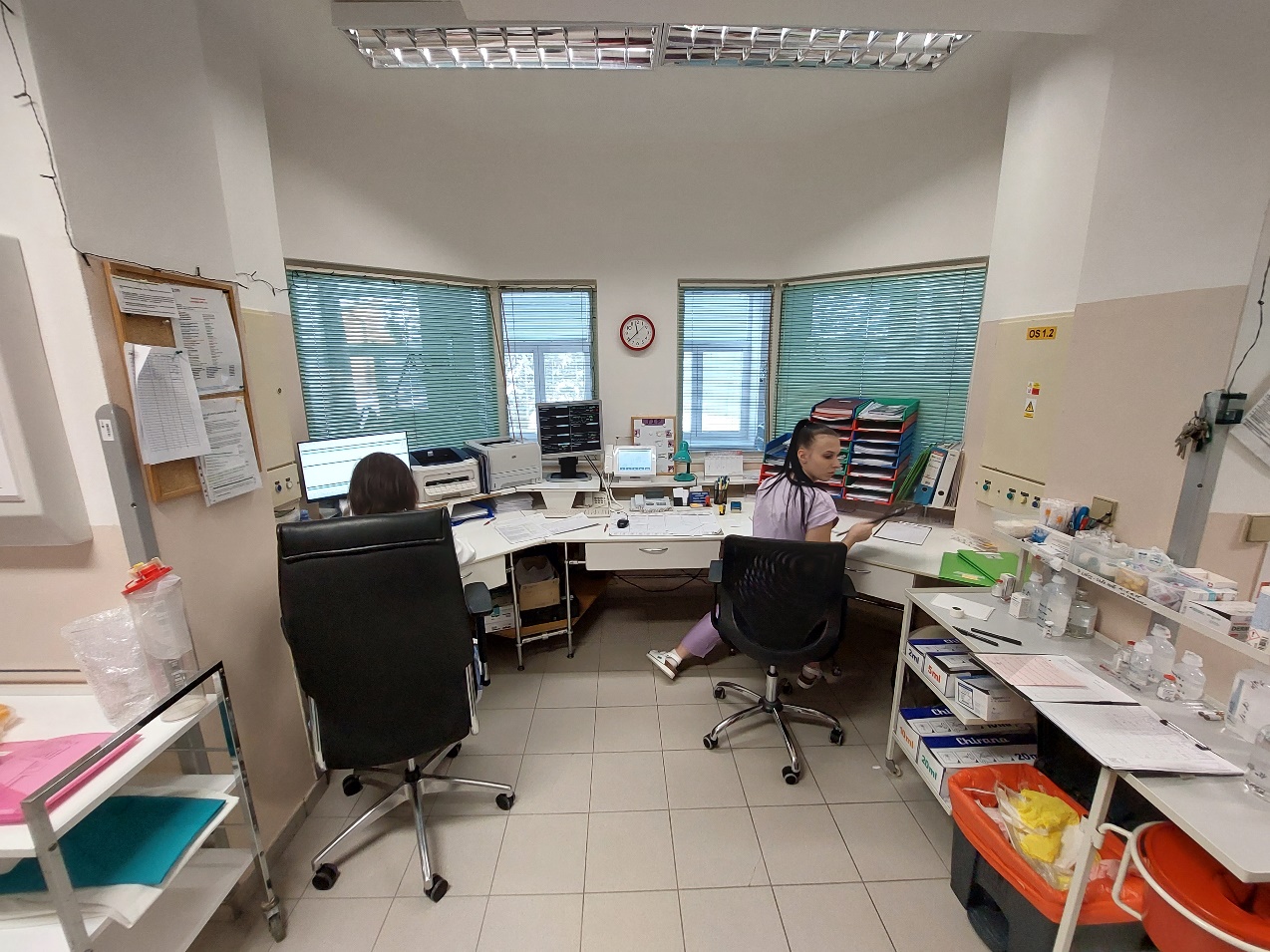 Centrální příjem
4 + 2 monitorovaná lůžka
Moderní technické vybavení
Komfort pro pacienty a zdravotnický personál
Interní obory
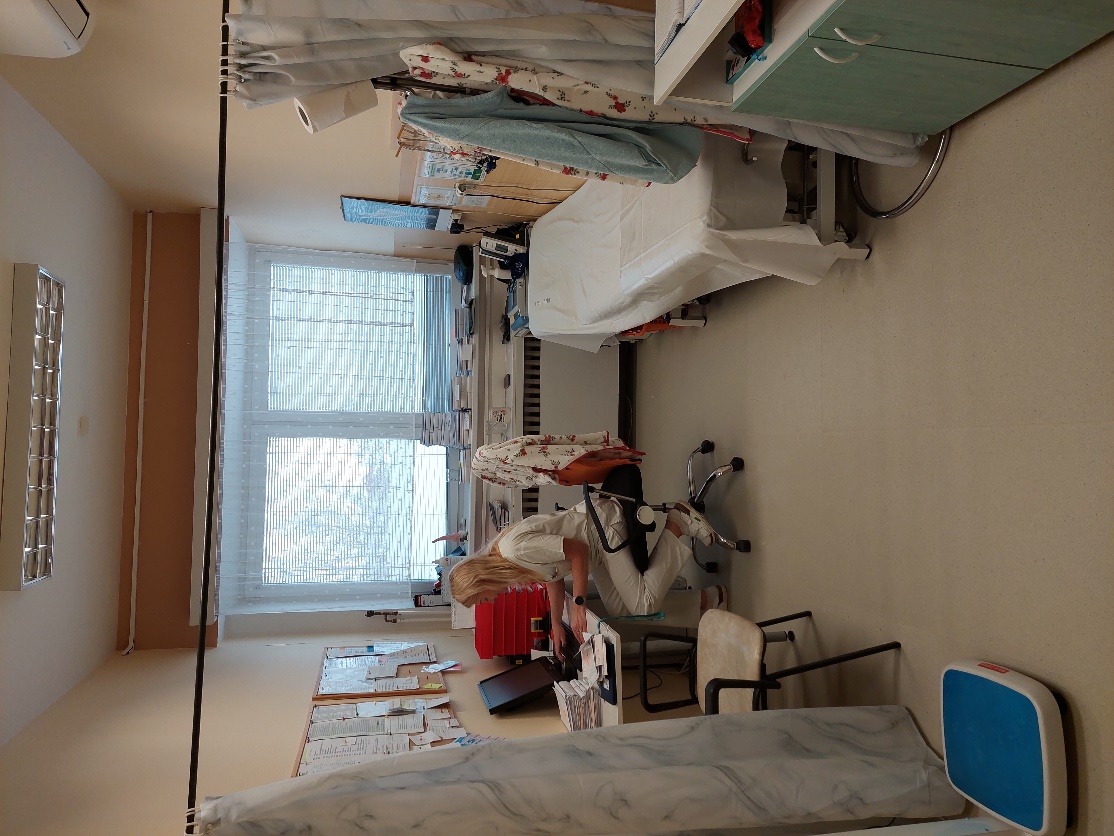 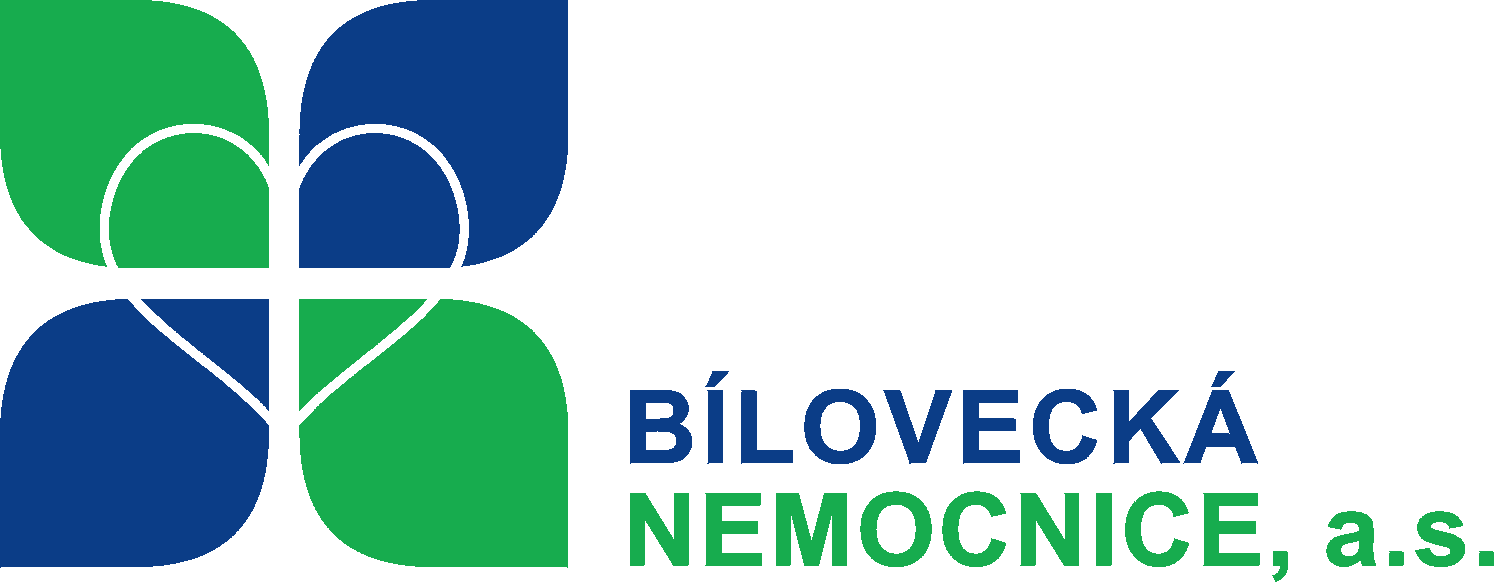 Interní ambulance
Kardiologická ambulance
Cevní a diabetologická ambulance
Gastroenterologická ambulance
Lůžková část 25 lůžek s návazností na MOJIP
Oddělení následné péče
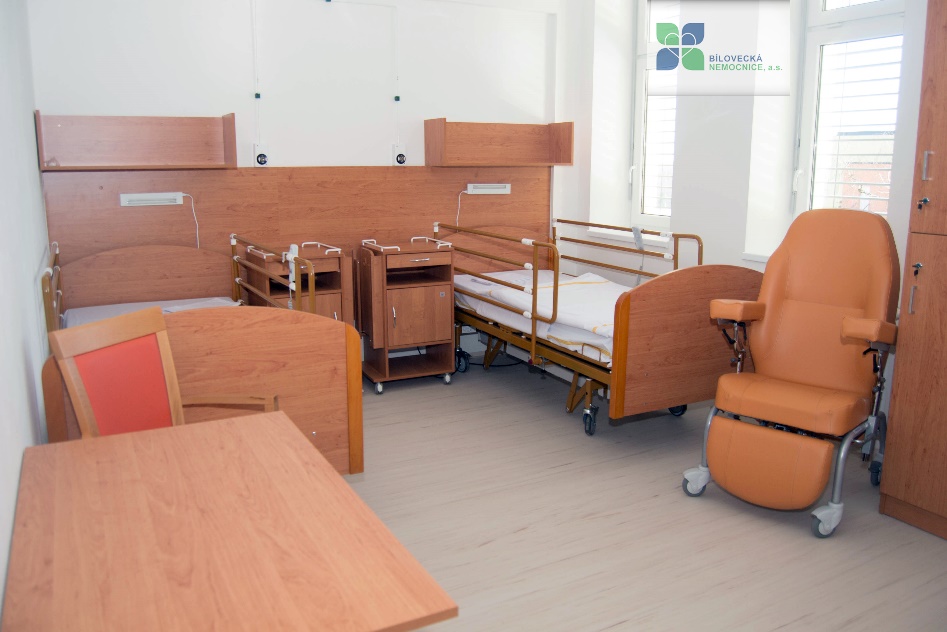 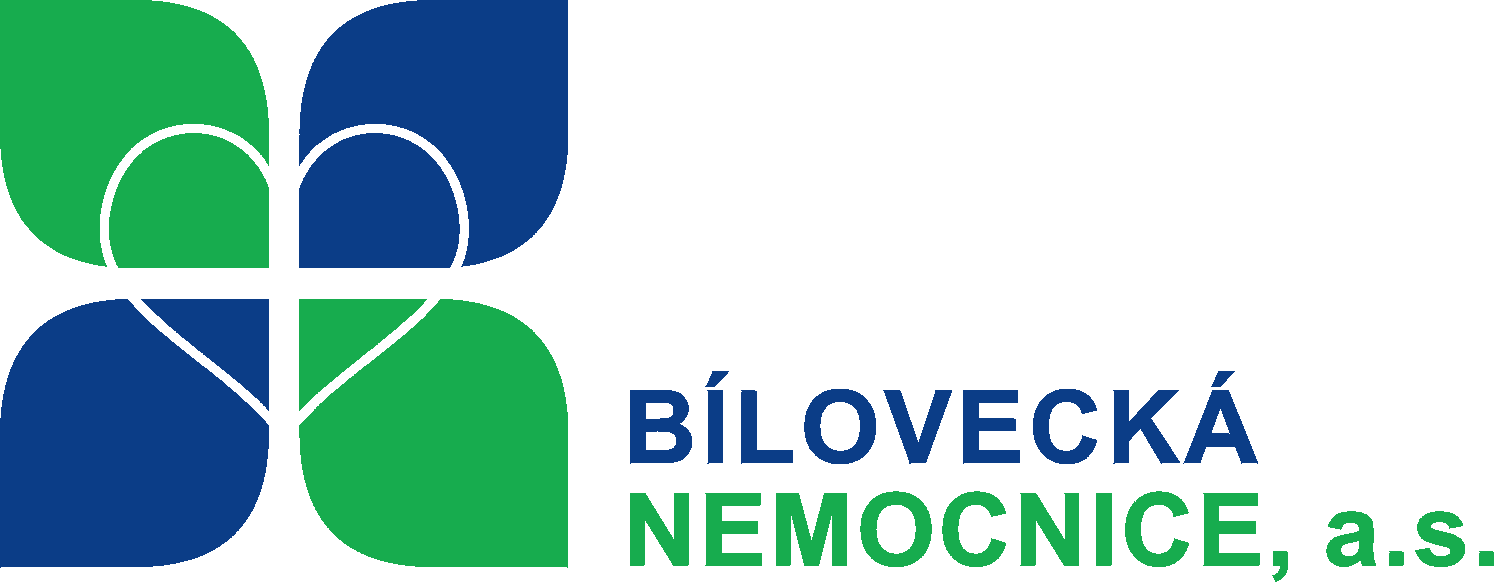 Dvě stanice následné péče s 80 lůžky
Moderní vybavení hotelového typu po rekonstrukci
Přítomnost nutričního terapeuta
Přítomnost nemocničního kaplana
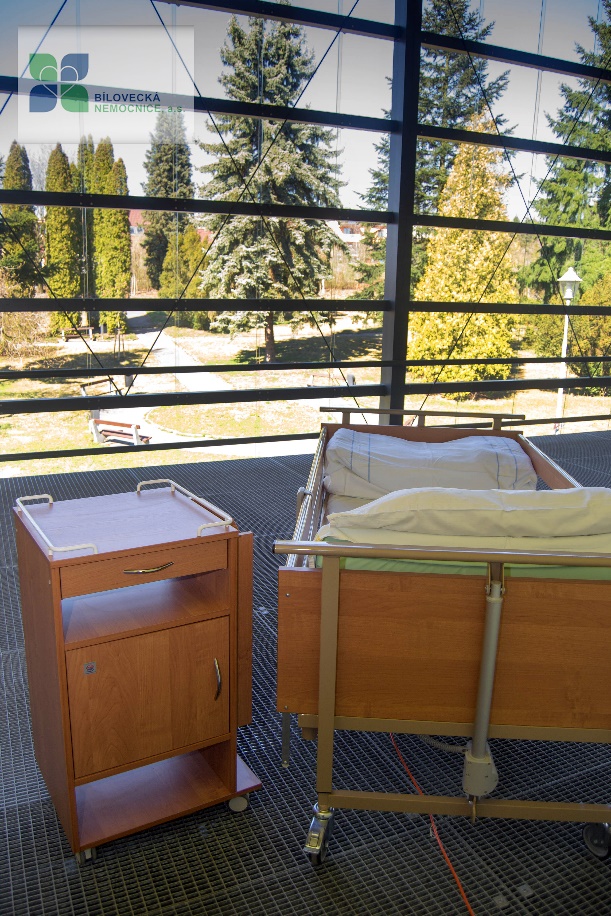 Rehabilitační oddělení
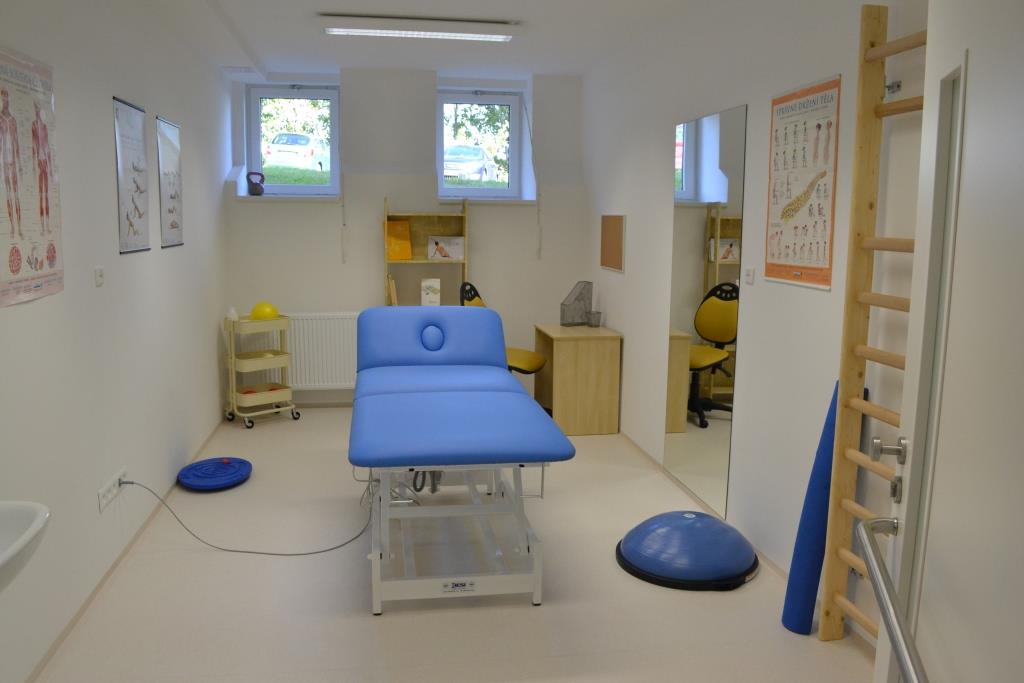 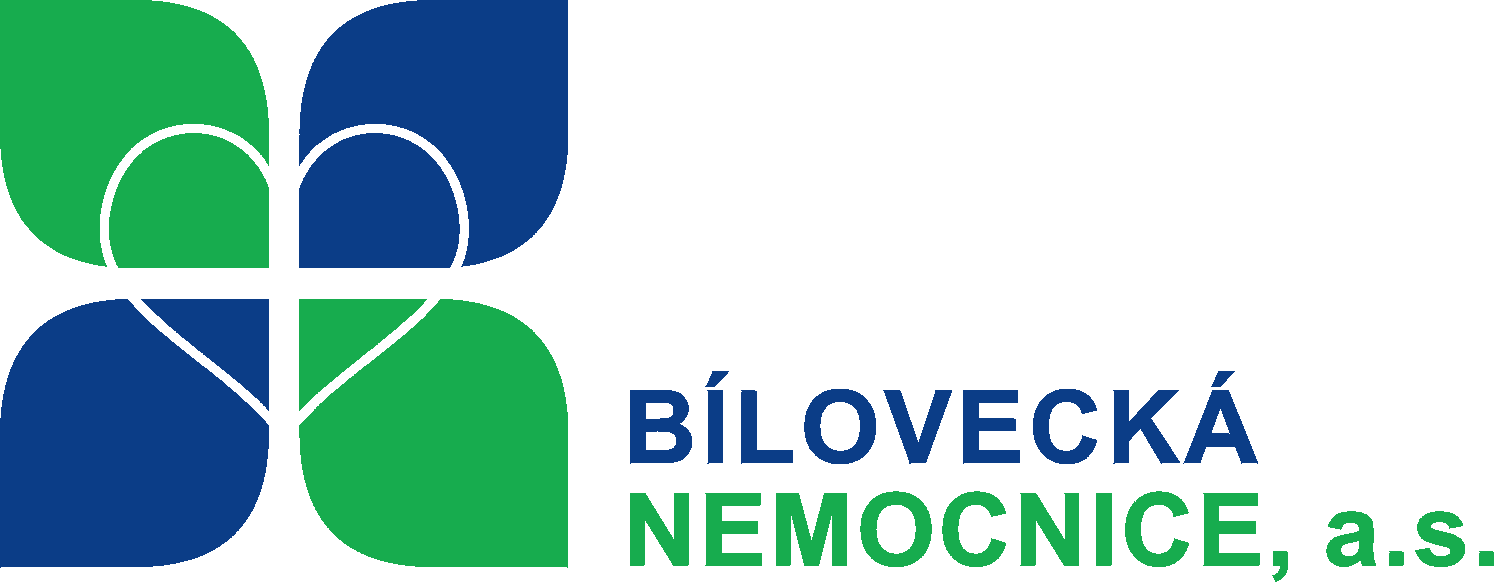 Komplexní péče o pacienty jak z akutních oddělení, z oddělení následné péče, tak pro širokou veřejnost
Krátké objednací lhůty
Specializovaný personál
Moderní přístrojové vybavení
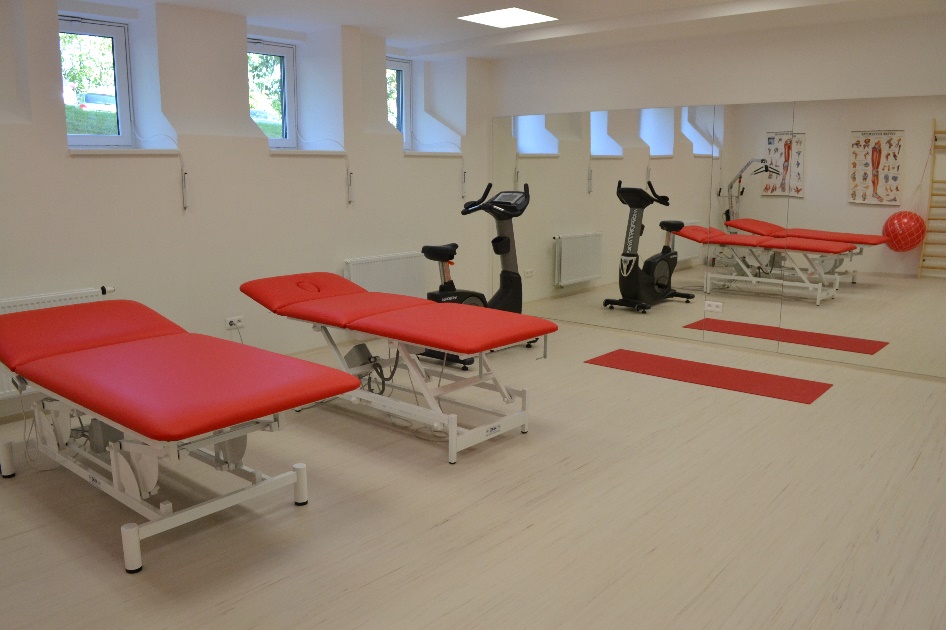 Co Vám může Bílovecká nemocnice, a.s. nabídnout?
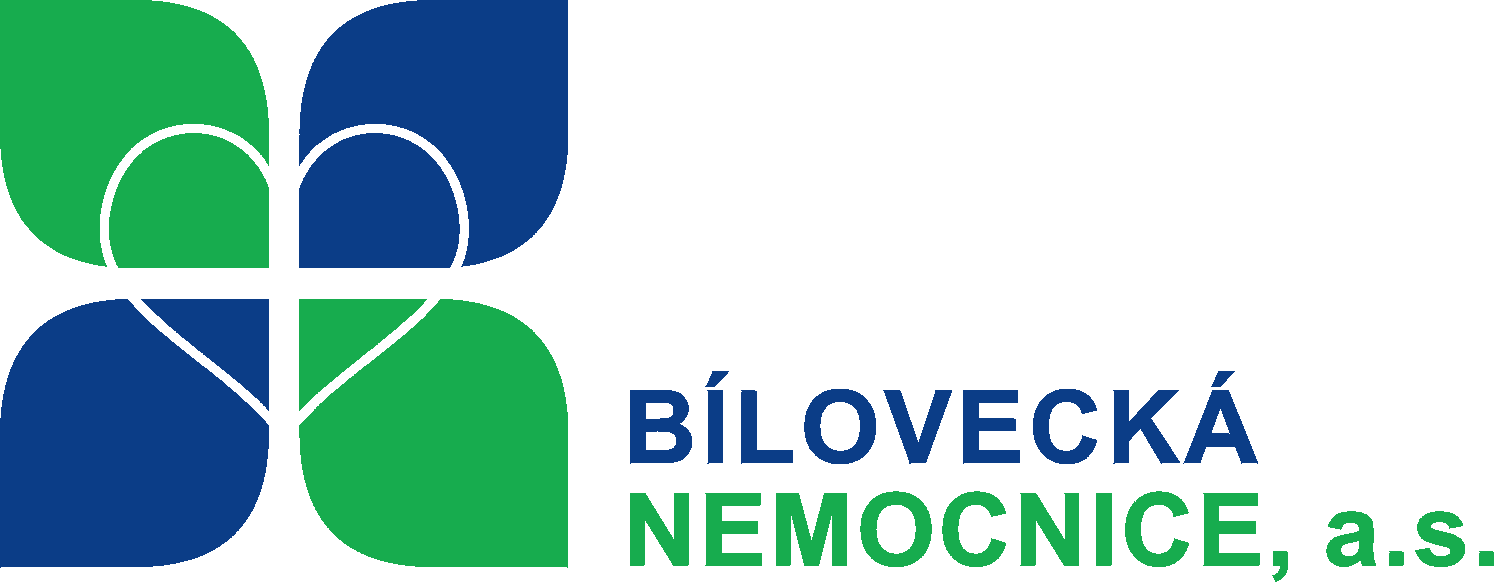 práci v malé nemocnici rodinného typu
možnost dalšího studia, profesního růstu
možnost individuálních úprav směn
odbornou multioborovou práci, kterou uplatníte i na oddělení následné péče (mix diagnóz napříč skoro všemi obory)
úzkou spolupráci s ostatními obory jak v nemocnici, tak i v okolních zdravotnických zařízeních 
úzkou spolupráci s okolními obvodními lékaři, lékaři specialisty,  s agenturou domácí péče a se sociálními zařízeními v okolí
Individuální přístup
Zaměstnanecké benefity
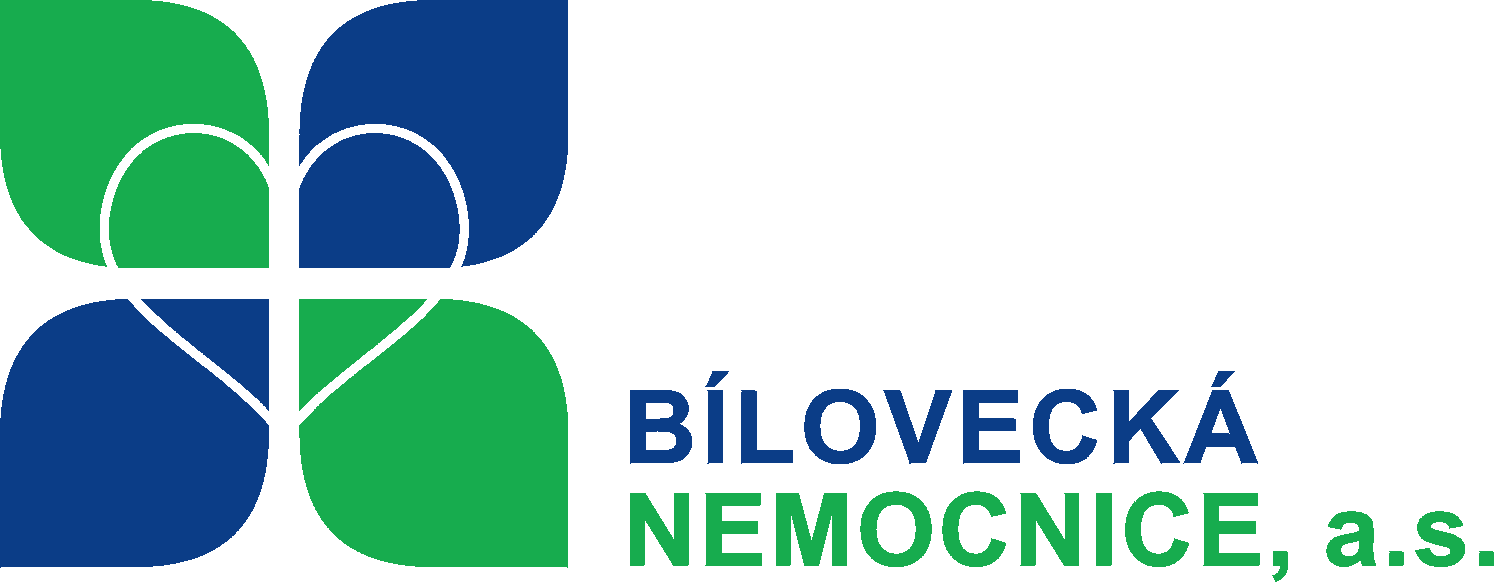 příspěvek na penzijní připojištění
možnost zajištění ubytování
příspěvek na stravování, firemní jídelna
5-týdenní dovolená
možnost čerpání zaměstnaneckého T-mobile programu
věrnostní platové benefity za odpracované roky nebo při příležitosti životního jubilea zaměstnance
Děkuji za pozornost
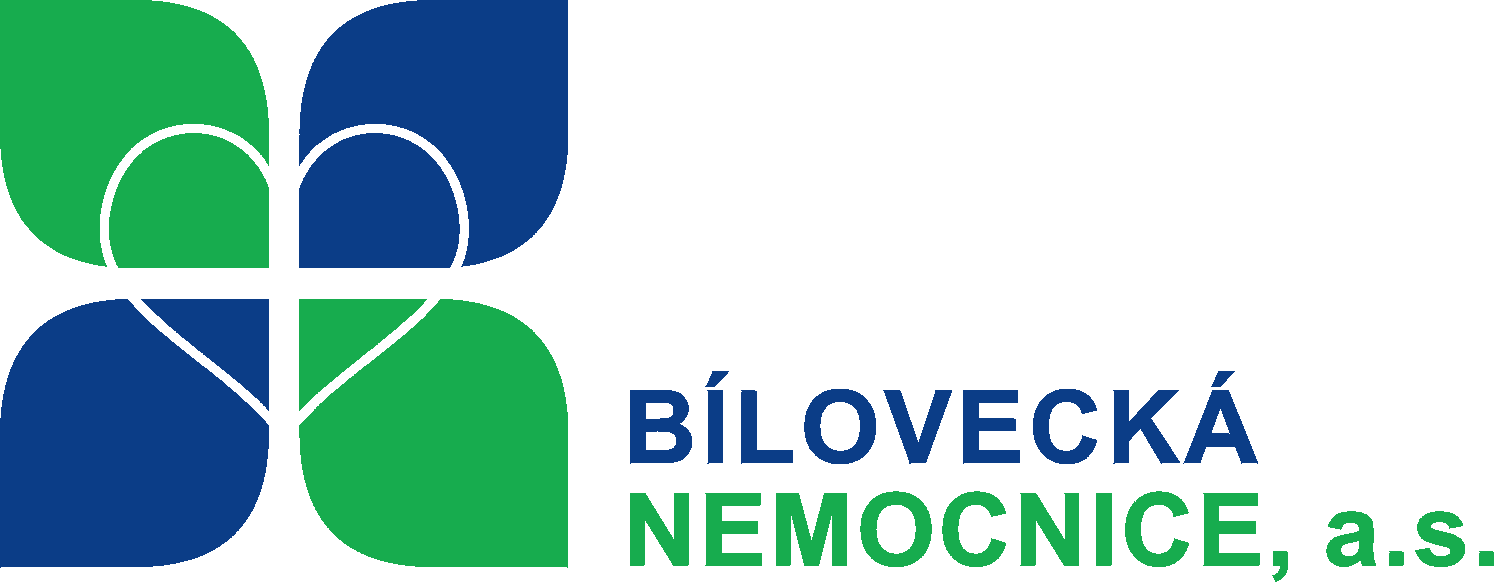 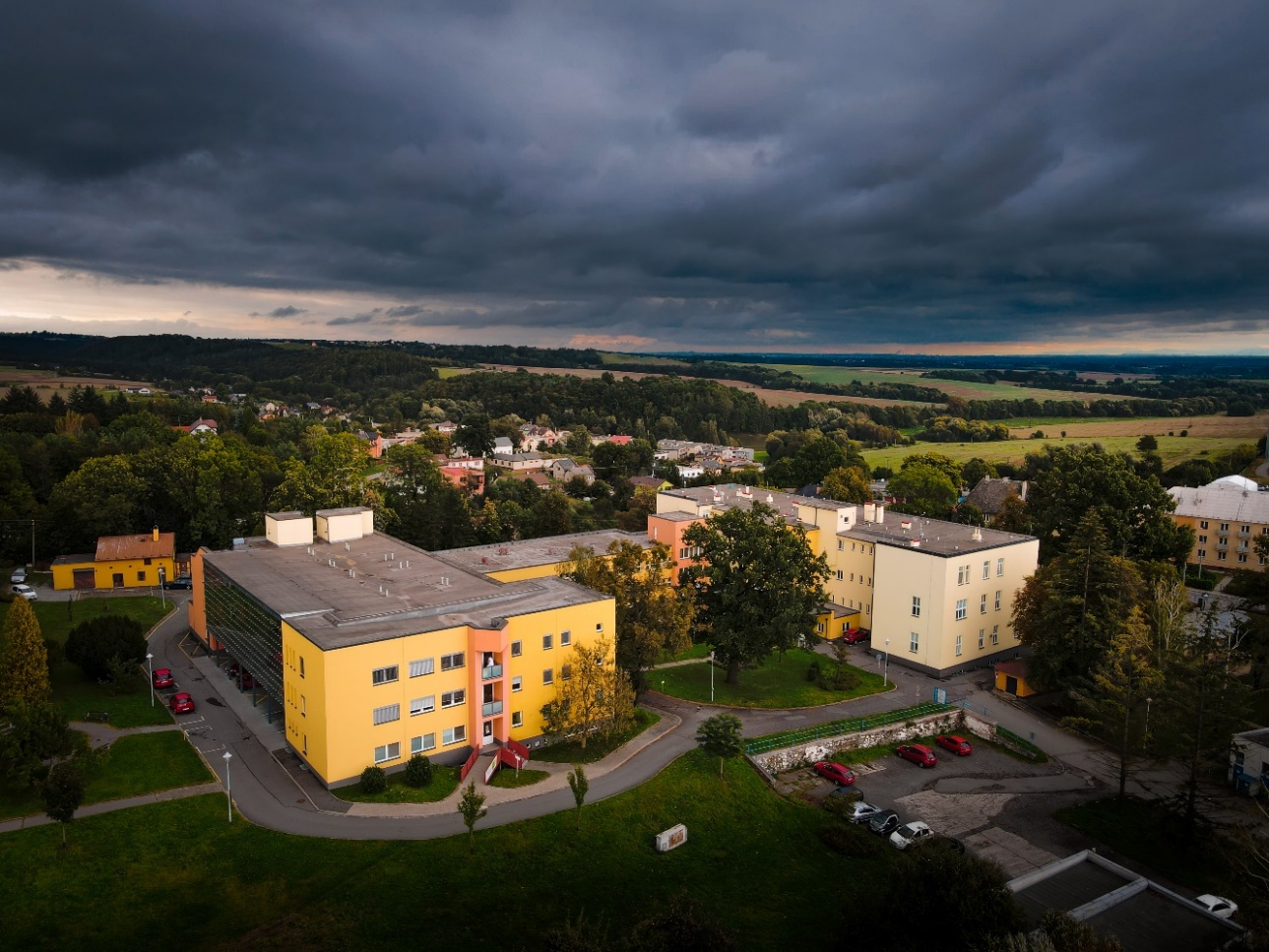 Mgr. Jana Seidlerová – hlavní sestra
 tel. 734 691 365

MUDr. Tomáš Nykel – náměstek pro lékařskou péči
 tel. 608 877 402

Kamila Polkorabová, Dis. – ústavní hygienik
 tel. 604 353 048

info@nvb.cz – 556 771 771 sekretariát